Perception
Chapter 6

Street Art and Optical Illusions
I. Selective attention
Selective attention – The focusing of conscious awareness on a particular stimulus.

Count the passes video
Cocktail party effect – Ability to attend selectively to only one voice among many.
We can attend to stimuli we don’t notice.

Who Cheated video
II. Perceptual illusions
Visual capture – Vision usually dominates when there is a conflict among senses.
Franz Muller-Lyer Illusions
Ames Room Illusion
Gateway Arch in St. Louis


Ex: Bracing ourselves when watching a roller coaster movie
III. Perceptual organization
Gestalt – Our tendency to integrate pieces of information into meaningful wholes.
“The whole is greater than the sum of its parts.”
Form Perception
Figure-Ground – Organization of the visual field into objects (figures) that stand out from their surroundings (ground)
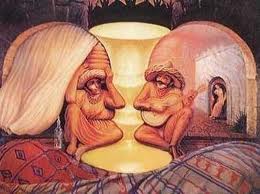 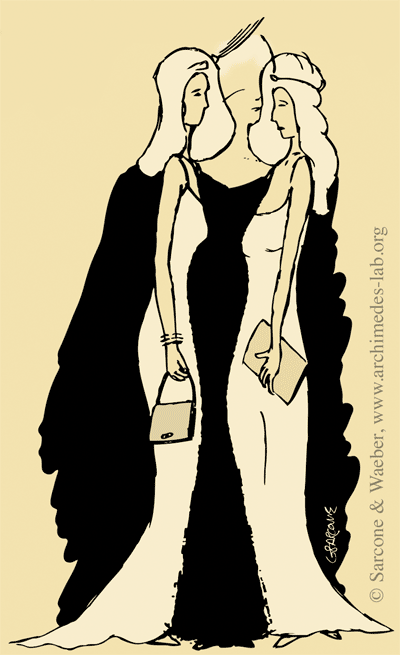 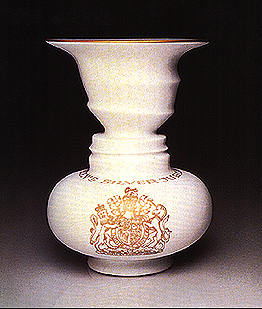 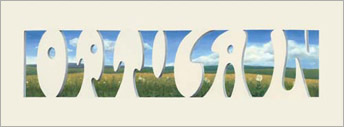 iii. Perceptual organization
Form Perception
Grouping – Tendency to organize things into coherent groups
Proximity – Group close objects together
Similarity – Group similar objects 
Continuity – Perceive smooth continuous patterns
Connectedness – When uniform and linked we perceive dots, lines or area as a single unit
Closure – Fill in gaps to create a whole object
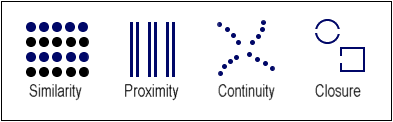 III. Perceptual organization
Depth perception – Ability to judge the distance of objects.

Visual cliff – Lab device for testing depth perception in infants and young animals.
Visual cliff experiment
Binocular cues – Clues about distance requiring two eyes.
Retinal disparity – The slightly different view the two eyes have of the same object.
Convergence – Extent to which the eyes turn inward when looking at an object.
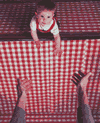 iii. Perceptual organization
Monocular Cues – Clues about distance based on the image of one eye.
Interposition
Relative size
Relative clarity
Texture gradient
Relative height
Motion parallax
Linear perspective
Light and shadow
iii. Perceptual organization
Motion perception

Stroboscopic movement – Brain interprets a rapid series of slightly varying images as movement. (Think flip books…) Intermission

Phi phenomenon – Illusion of movement created when two or more adjacent lights blink off and on in succession. (Think chasing lights…) Sandstorm
iii. Perceptual organization
Perceptual Constancy – Perceiving an object as unchanging even when the immediate sensation of the object changes.

Shape constancy

Size constancy

Lightness Constancy
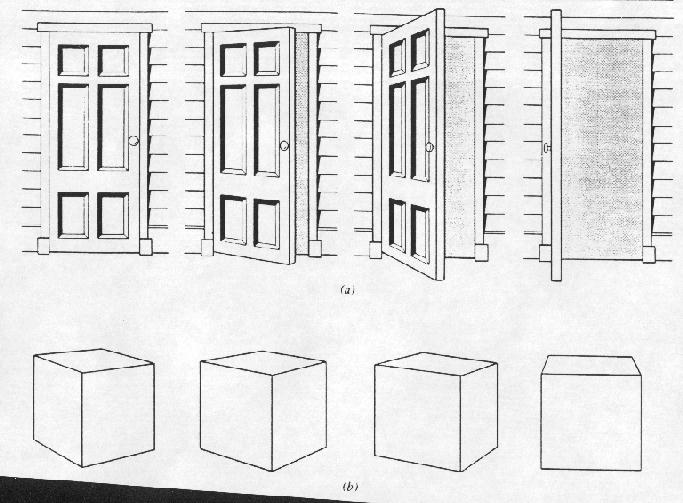 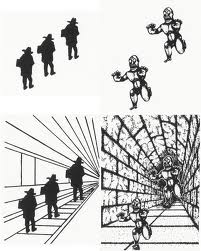 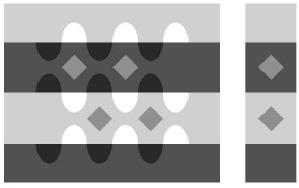 IV. Perceptual interpretation
Perceptual adaptation – In vision, the ability to adjust to an artificially displaced or even inverted visual field. Experiment

Perceptual set – A mental predisposition to perceive one thing and not another.  
	Give it a try…

What we see is effected by our experiences, assumptions and expectations.
V. Extrasensory perception
ESP – Controversial claim that perception can occur apart from sensory input.
Parapsychology – Study of paranormal events that investigates claims of ESP.
Varieties of ESP
Telepathy – Mind to mind communication
Clairvoyance – Perceiving remote events
Precognition – Perceiving future events
Psycho kinesis – Mind over matter 
ESP has never been experimentally proven (ESP and probability)